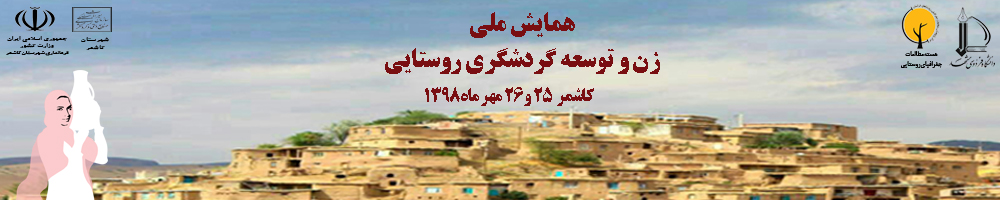 عنوان سخنرانی
نام نویسندگان:
پیشنهاد می شود از فونت B Zar , B Nazaninاستفاده شود.